Note to teacher:
Quote for hangman:  “By failing to prepare you are preparing to fail.”
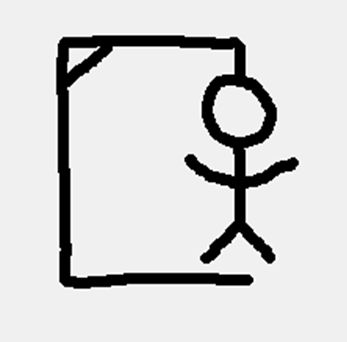 Quarter ReviewHangman
Know your stuff for tomorrow’s 
Quarter Test
1.  Solve the 3 x 3 system by hand:
1.  Solve the 3 x 3 system by hand:
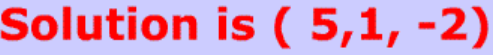 2.  Solve the intersection by hand:
2.  Solve the intersection by hand:
3.  Using your graphing calculator, state the intersection.  Hint:  Remember you are just solving for x
3.  Using your graphing calculator, state the intersection.  Hint:  Remember you are just solving for x
4.                    Simplify
4.                    Simplify
3.  Using the table, find
f(3)
b. Find x when g(x) = 8
3.  Using the table, find
f(3)
b. Find x when g(x) = 8
5.           Put in terms of i
5.           Put in terms of i
a) Find the discriminant 
b) Find number and roots
c) Find the number of x-intercepts
6.
a) Find the discriminant 
b) Find number and roots
c) Find the number of x-intercepts
6.
7.  What could be the value of the discriminant for the following function:
A)  -4
B)  0
4
73
7.  What could be the value of the discriminant for the following function:
A)  -4
B)  0
4
73
Good Luck Studying!!!